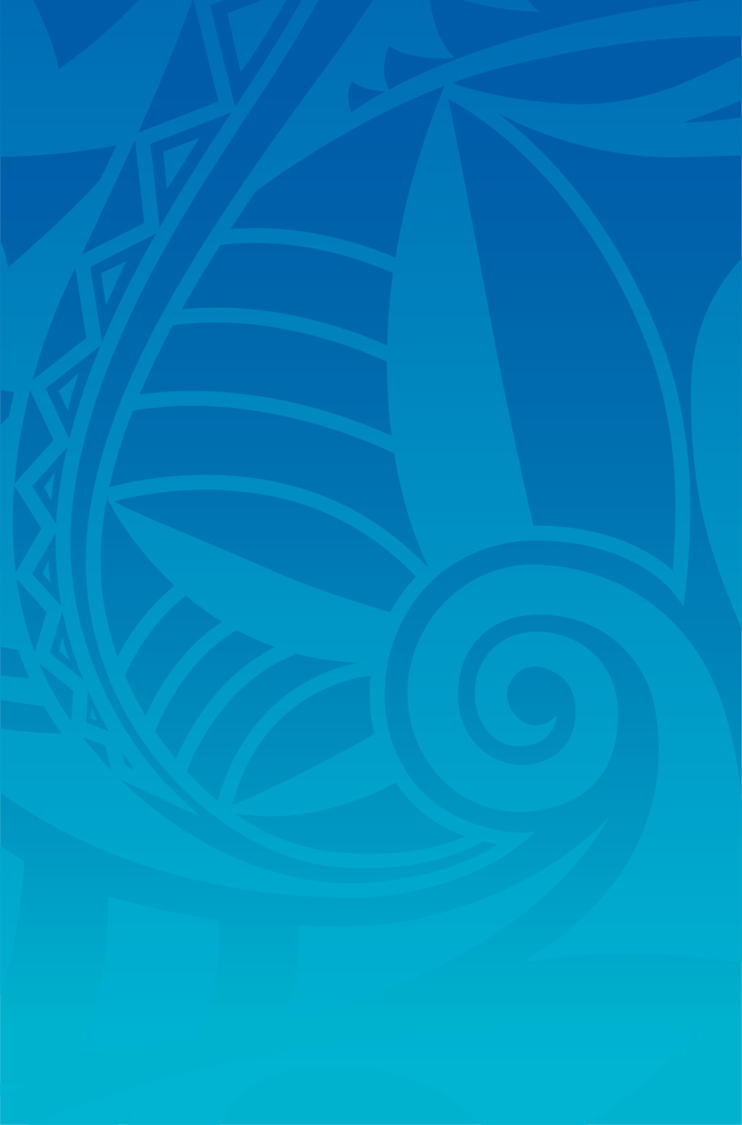 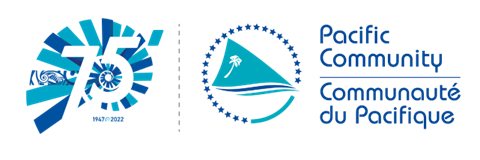 Projet PacLang
Projet de services linguistiques en langues océaniennes :
Toucher les populations locales – Bâtir un réseau de prestataires de services en langues océaniennes pour la création de produits de sensibilisation à destination des communautés
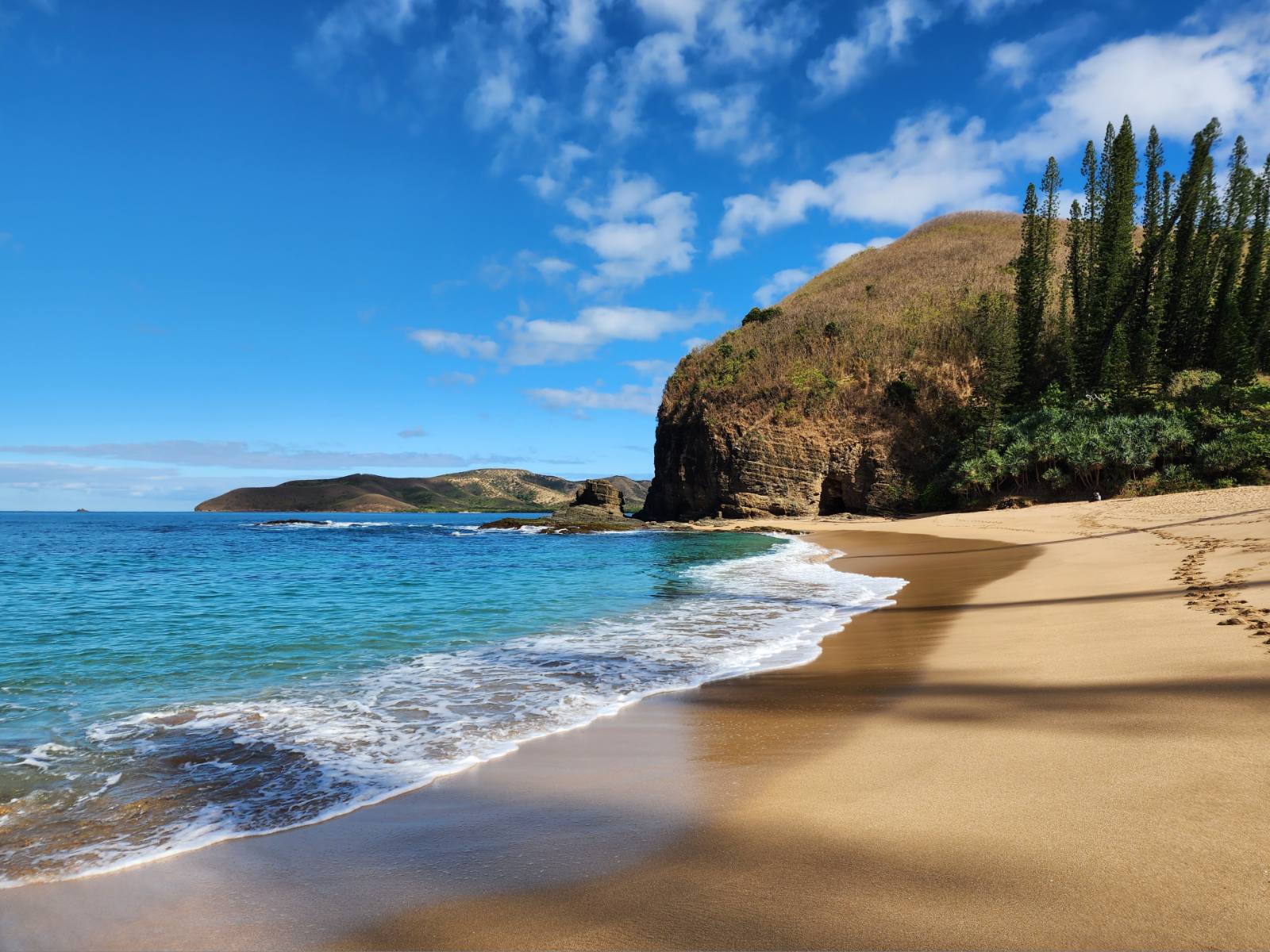 Welkam olgeta
Talofa lava
Malo le ma’uli
Talofa ni
Ia ora
Malo te ma’uli
Iakwe
Alii
Ran annim
Bonjour
Mālō e lelei
Kaselehi
Fakaalofa lahi atu
Namaste
Hafa adai
Talofa
Kia orana
Mogethin
‘Mo Yoran
Ni sa bula
Ko na Mauri
[Speaker Notes: Greetings in Pacific languages
Bonjour, bozu, ia ora na, bula]
Présentation – Qui sommes-nous ?
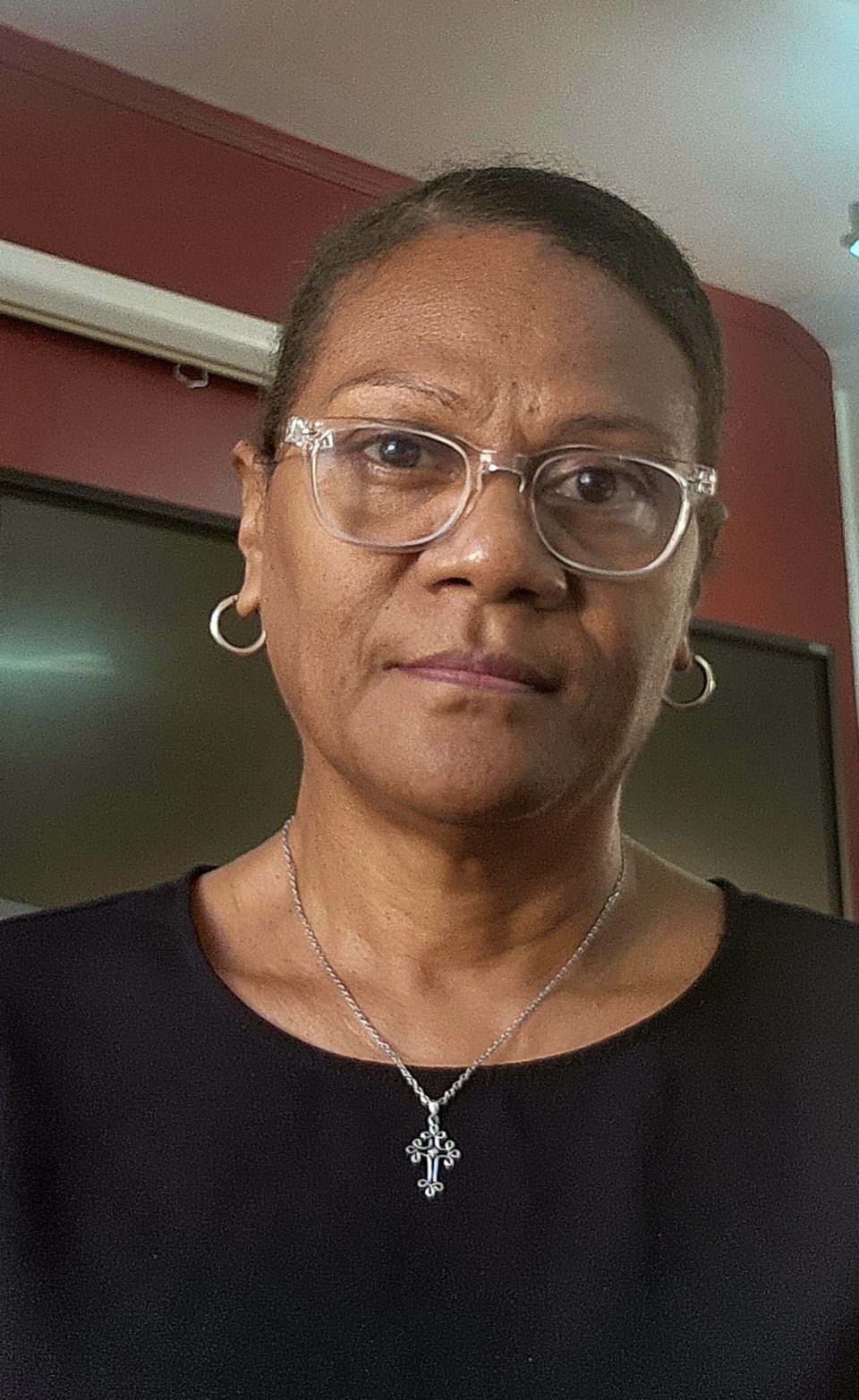 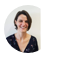 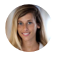 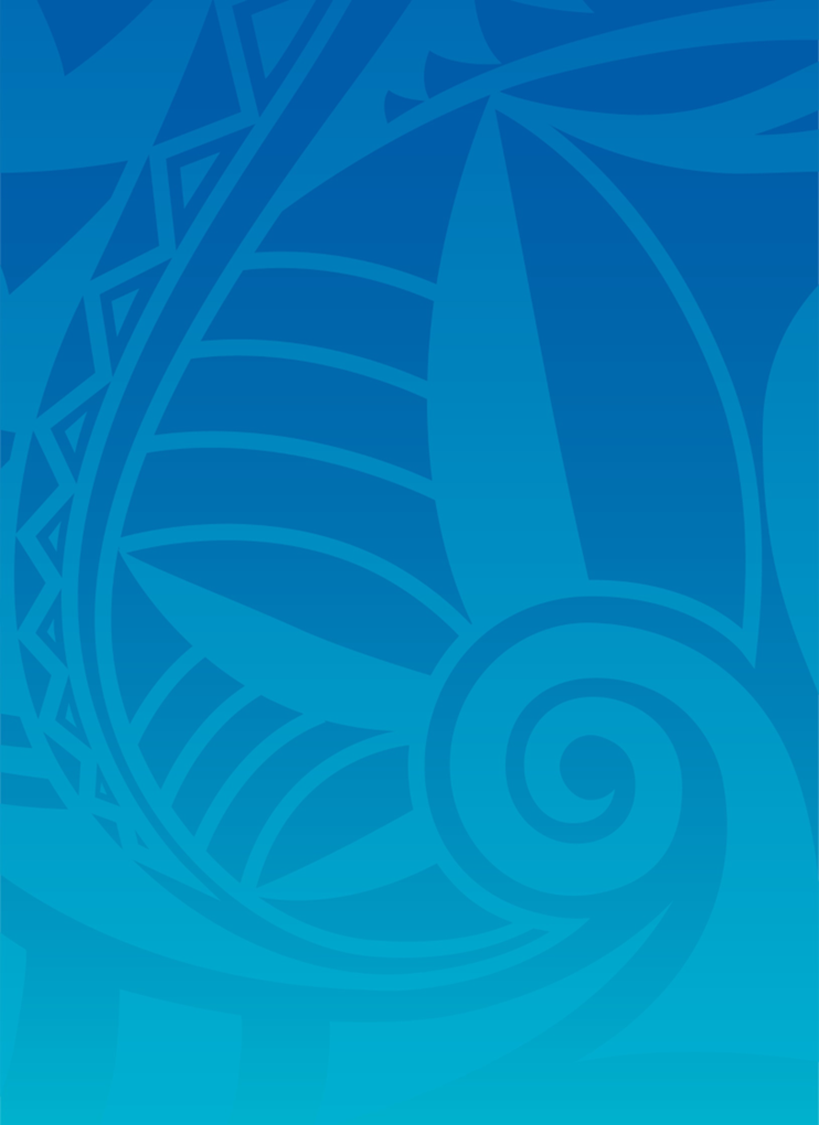 Sujets du webinaire
Présentation rapide de la CPS  
Activités de la CPS  
Genèse du projet 
Objectifs du projet 
Besoins des divisons de la CPS 
Intérêt pour les prestataires de services  
Le projet
Processus d’achat
Questions
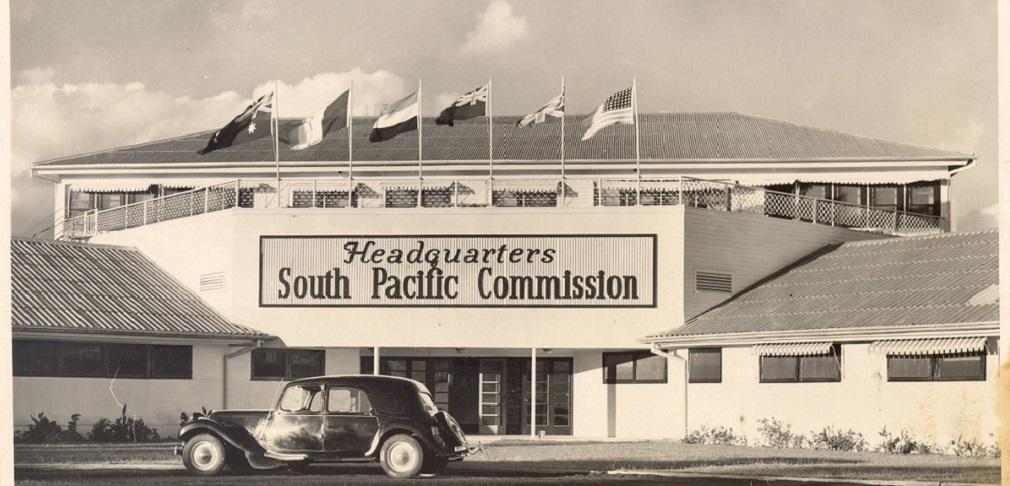 Création de la CPS
Anciennement Commission du Pacifique Sud (CPS, l’abréviation a été conservée malgré le changement de nom), renommée Communauté du Pacifique  
Créée en 1947, après la Seconde Guerre mondiale, par l’Australie, les États-Unis d’Amérique,  la France, la Nouvelle–Zélande, les Pays-Bas et le Royaume-Uni.  
Objectif: promouvoir « le bien-être économique et social et le progrès des populations » dans la région
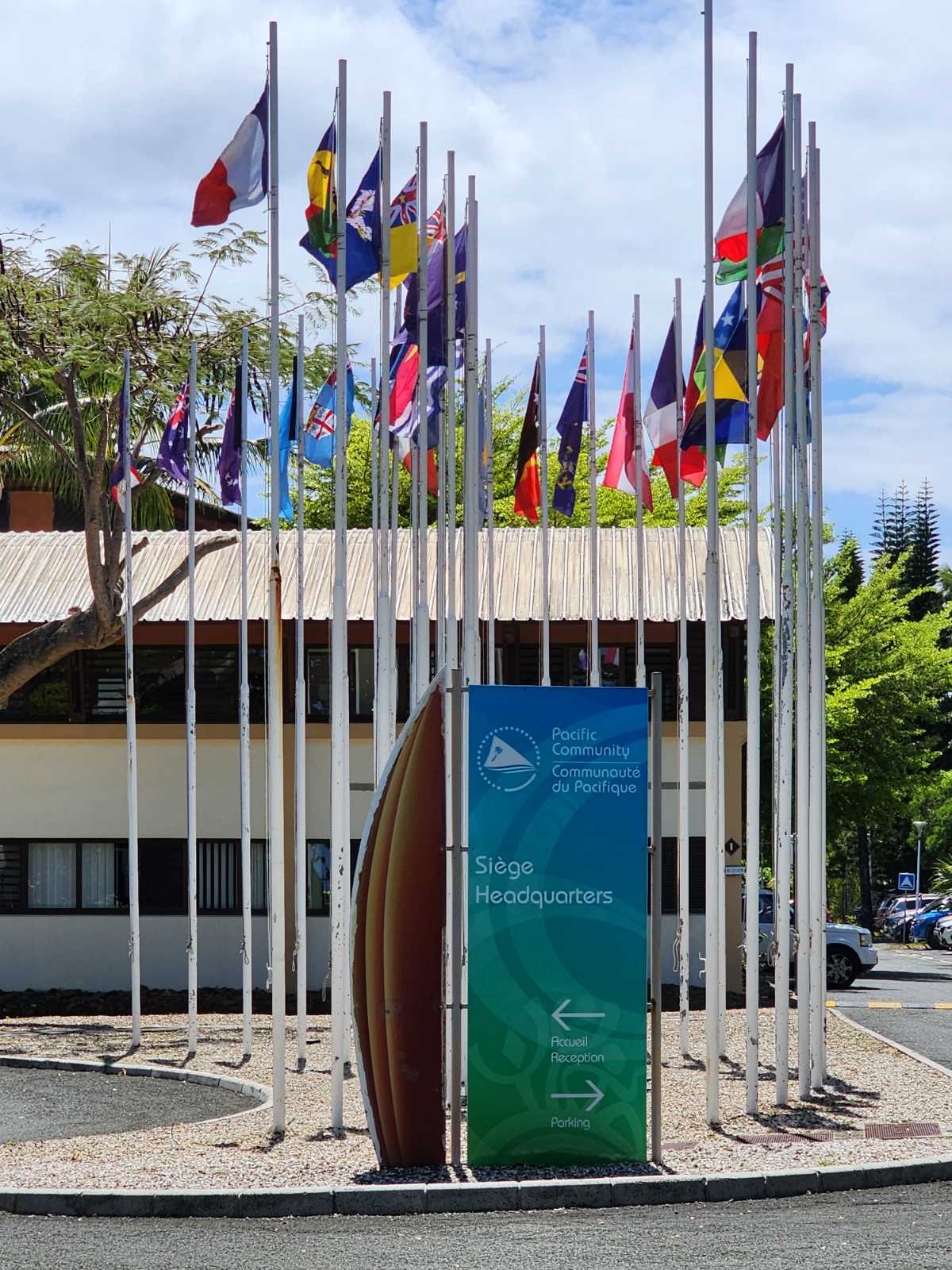 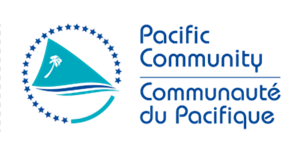 La CPS aujourd’hui
27 membres : 22 États et Territoires insulaires océaniens et 5 membres fondateurs/métropolitains 
Nouveau nom :  Communauté du Pacifique, 1997 
Pilote des activités techniques et scientifiques, au travers de ses divisions 
Siège à Nouméa 
Campus à Suva  
Bureaux régionaux  
Port-Vila (Mélanésie)  
Pohnpei (Micronésie)  
Nuku’alofa (Polynésie)  
Paris (Europe)
Activités de la CPS
Naissance du projet
Pingalapes
Tetum
Luga
Pukapukan
Mwoakilloa
Mortlokese
Tolai
Te gana Tuvalu
Manihikan
Lea Faka Tonga
Gaga Tokelau
Enga
Drehu
Wala
[Speaker Notes: - Smaller or rarer languages are just as important]
Besoins et objectifs
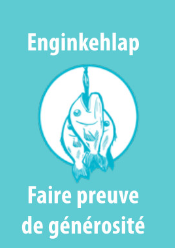 Les divisions ont besoin de créer des produits en langues océaniennes pour les populations locales 
Il n’existe aucune liste officielle de prestataires de service en langues vernaculaires 
Recenser et présélectionner des prestataires pour établir un réseau 
Permettre aux divisions et autres partenaires régionaux (organisations membres du Conseil des organisations régionales du Pacifique [CORP], etc.) d’y avoir accès
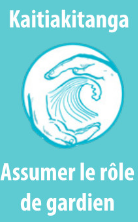 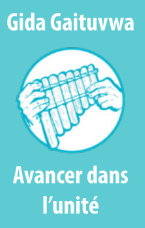 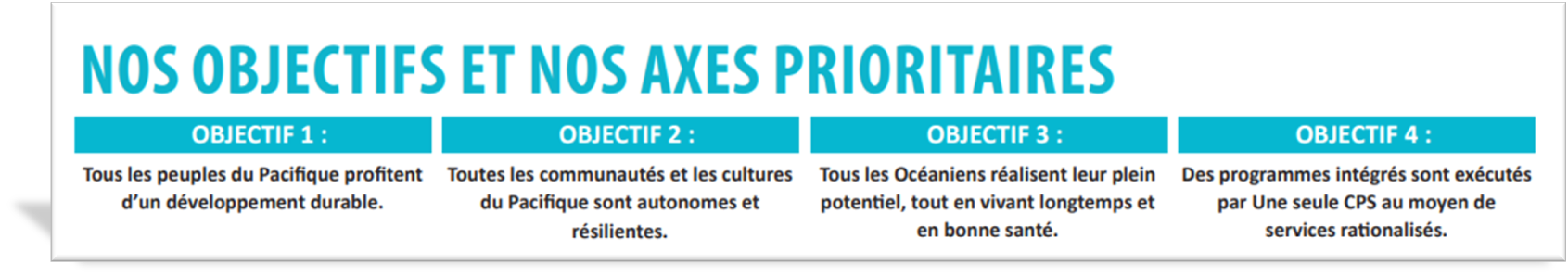 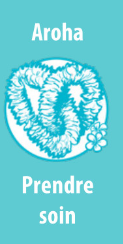 Source :  Plan stratégique 2022-2031 de la CPS
[Speaker Notes: Divisions satisfy the Strategic Plan by creating in indigenous languages

. While some divisions have their contacts, EQAP or FAME, these are not shared – nature of work perhaps?​
3. Helpful for divisions to use​
4. CROP and international agencies.]
Objectifs du projet
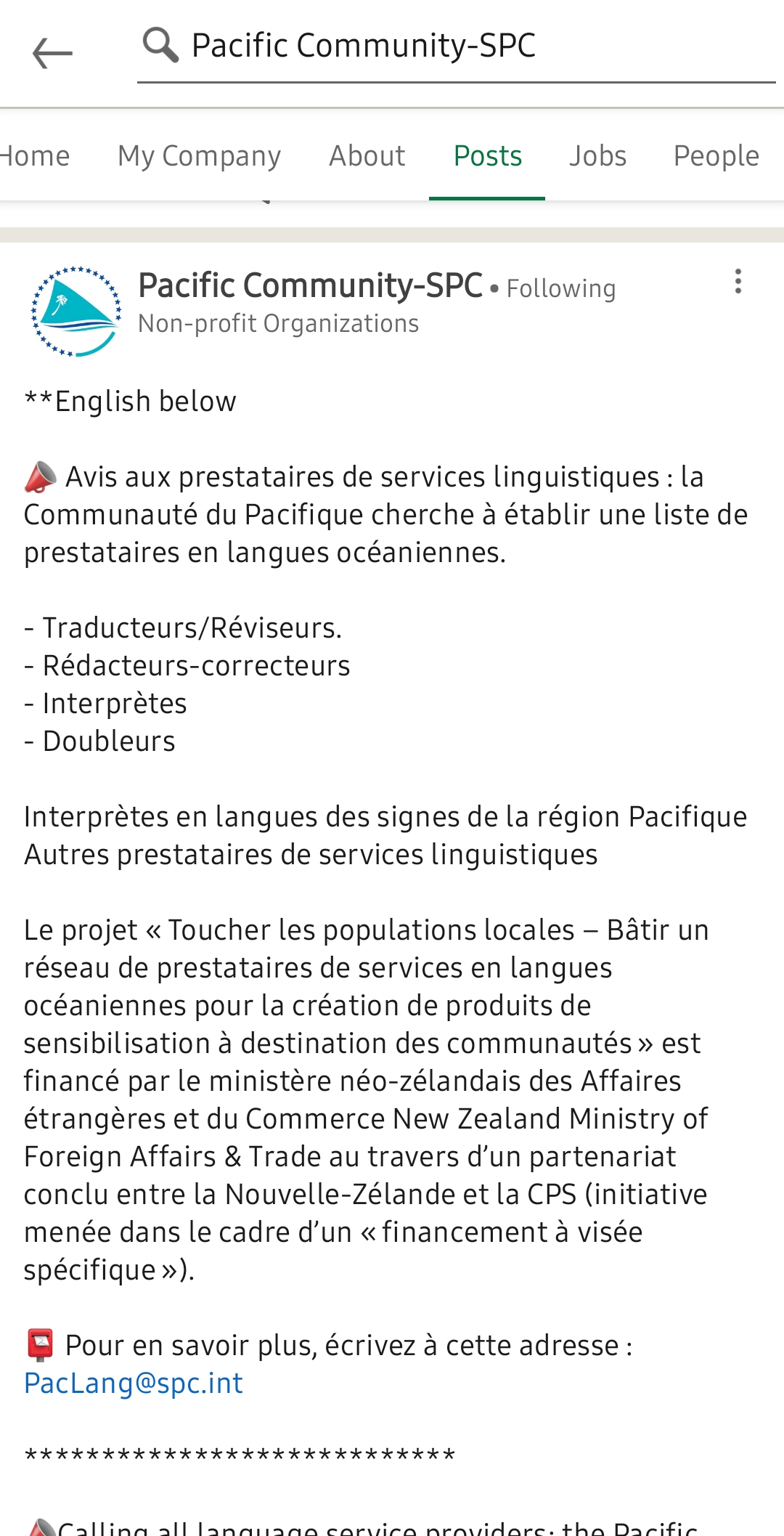 A1. Recruter et former un(e) chargé(e) des services linguistiques en langues océaniennes 
A2. Recenser les besoins des divisions de la CPS et élaborer des fiches pays succinctes
A3. Mener à bien le processus d’achat pour sélectionner des prestataires de services 
A4. Élaborer des supports de communication et des mécanismes de contrôle de la qualité 
A5. Rédiger un rapport de réflexion et établir un plan de pérennisation
Besoins des divisons de la CPS
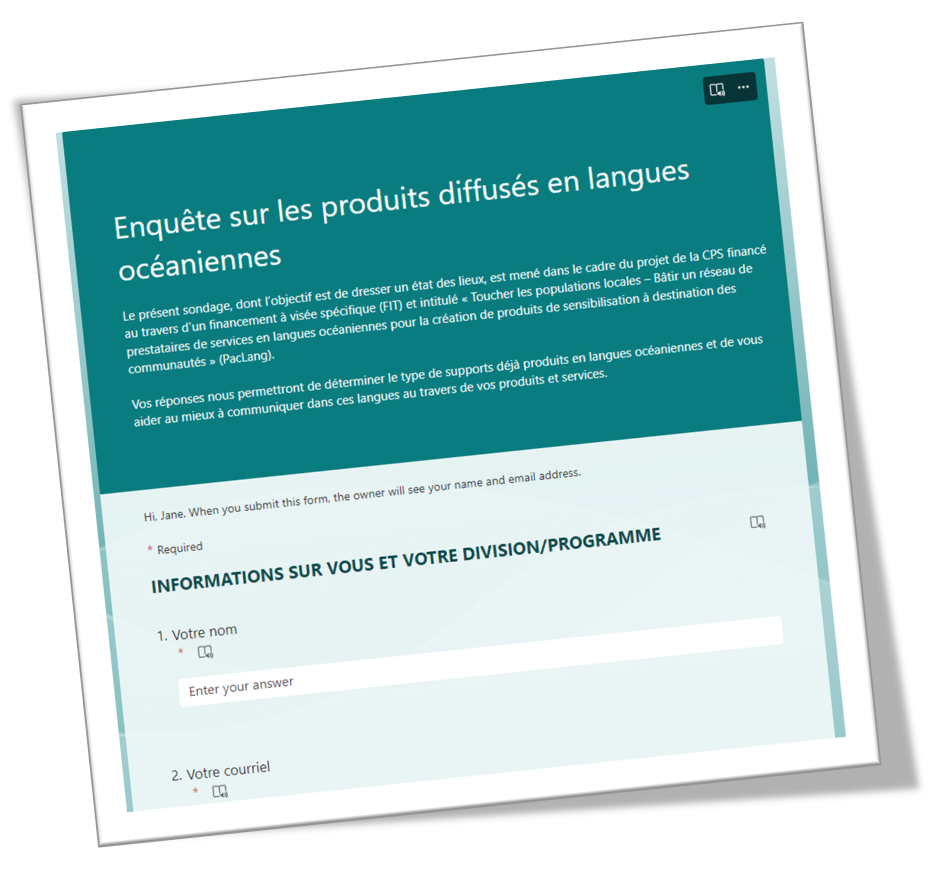 Type de produits
Écrits/audios/voix off  
Nouveaux produits, traductions, contenus audios  
En quelles langues ?  
Dans quels pays ?  
Type de prestataires  
Agences  
Indépendants
[Speaker Notes: Languages used in past projects – Kanak language: Drehu, Tahitian, Wallisean, Futunien, Marquesian

Languages for future projects – Kanak languages, Tahitian, Wallisean, Futunien

Most SPC divisions required generally all services for future products

Type of providers:
Established agencies e.g. Huri Translation (reo Tahiti, etc.) or freelancers]
Exemples de produits des divisions de la CPS
Interprétation en langue des signes lors de la Conférence triennale des femmes du Pacifique (Division HRSD) durant la pandémie de COVID-19
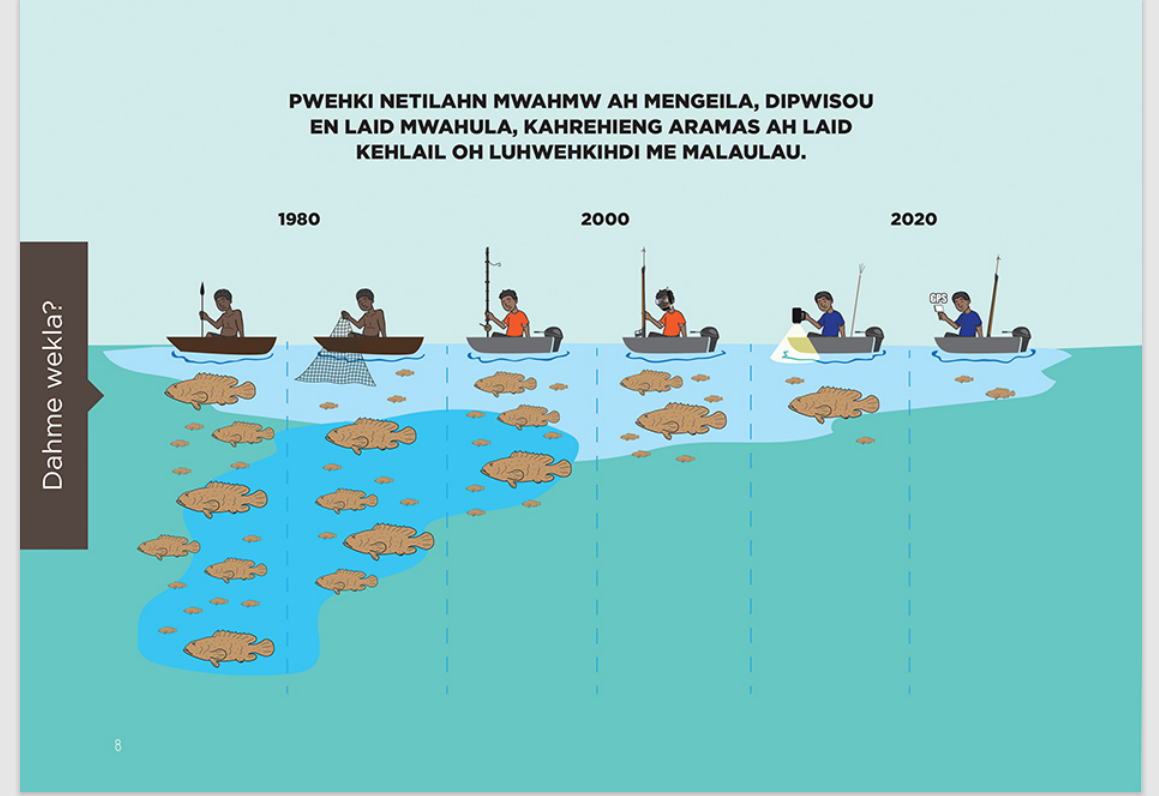 Pohnpeian
Traduction
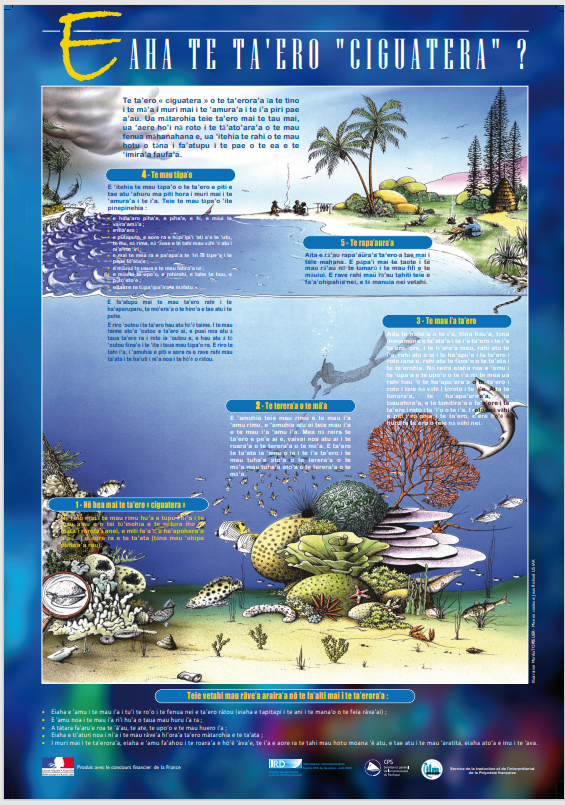 Fidjien
Tahitien
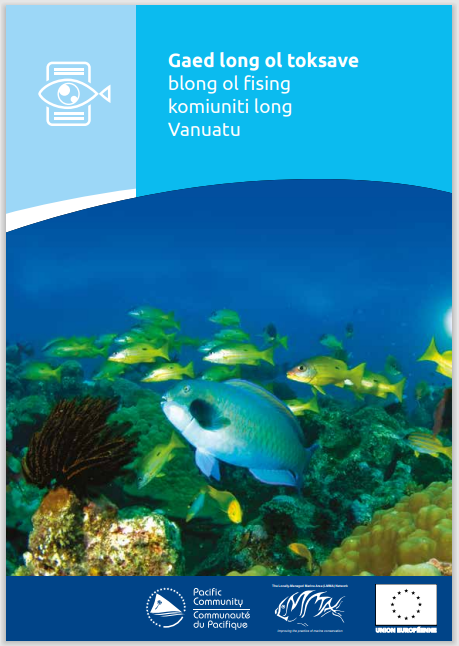 Bichlamar
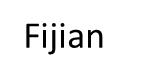 Maewo, Vanuatu
Voix off
Tuvaluan
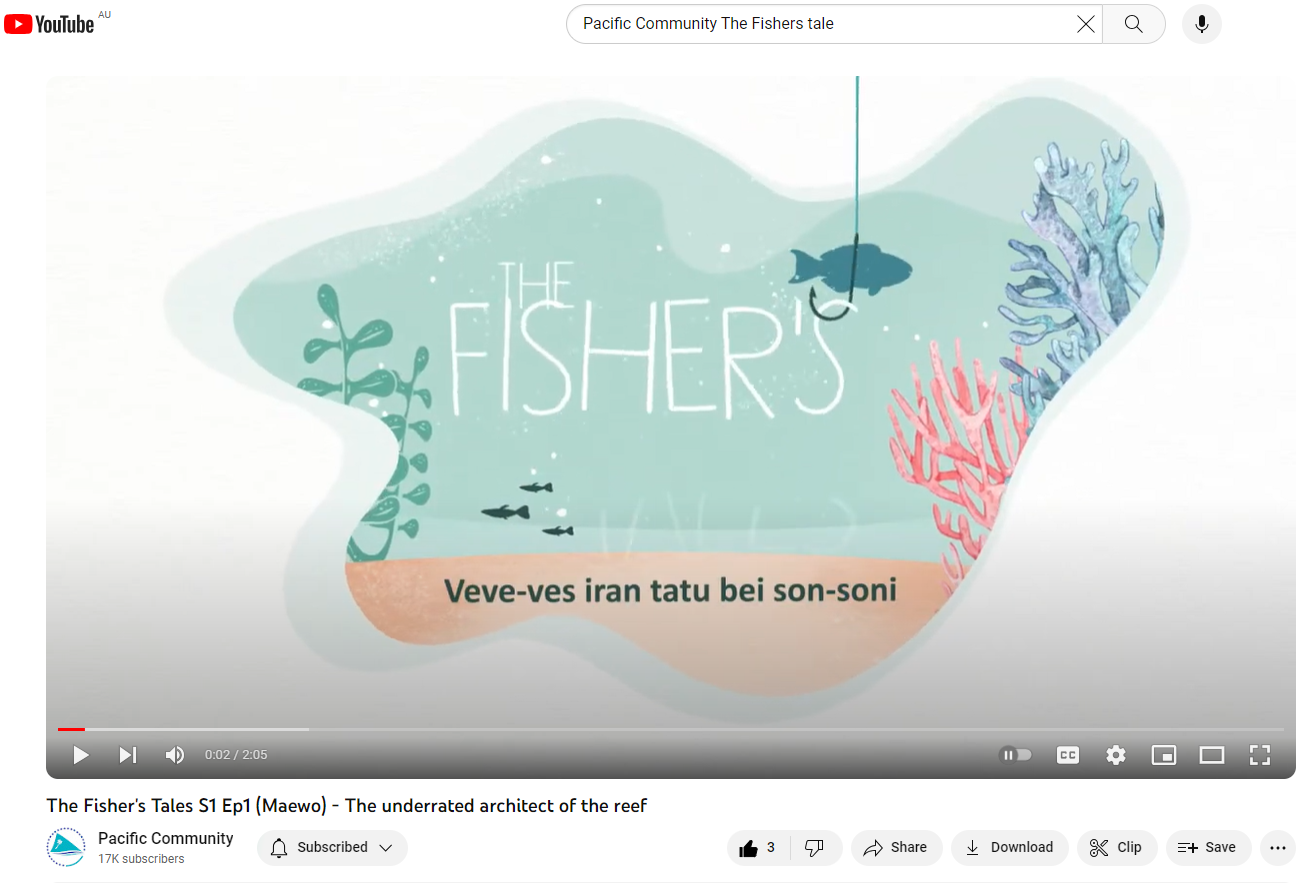 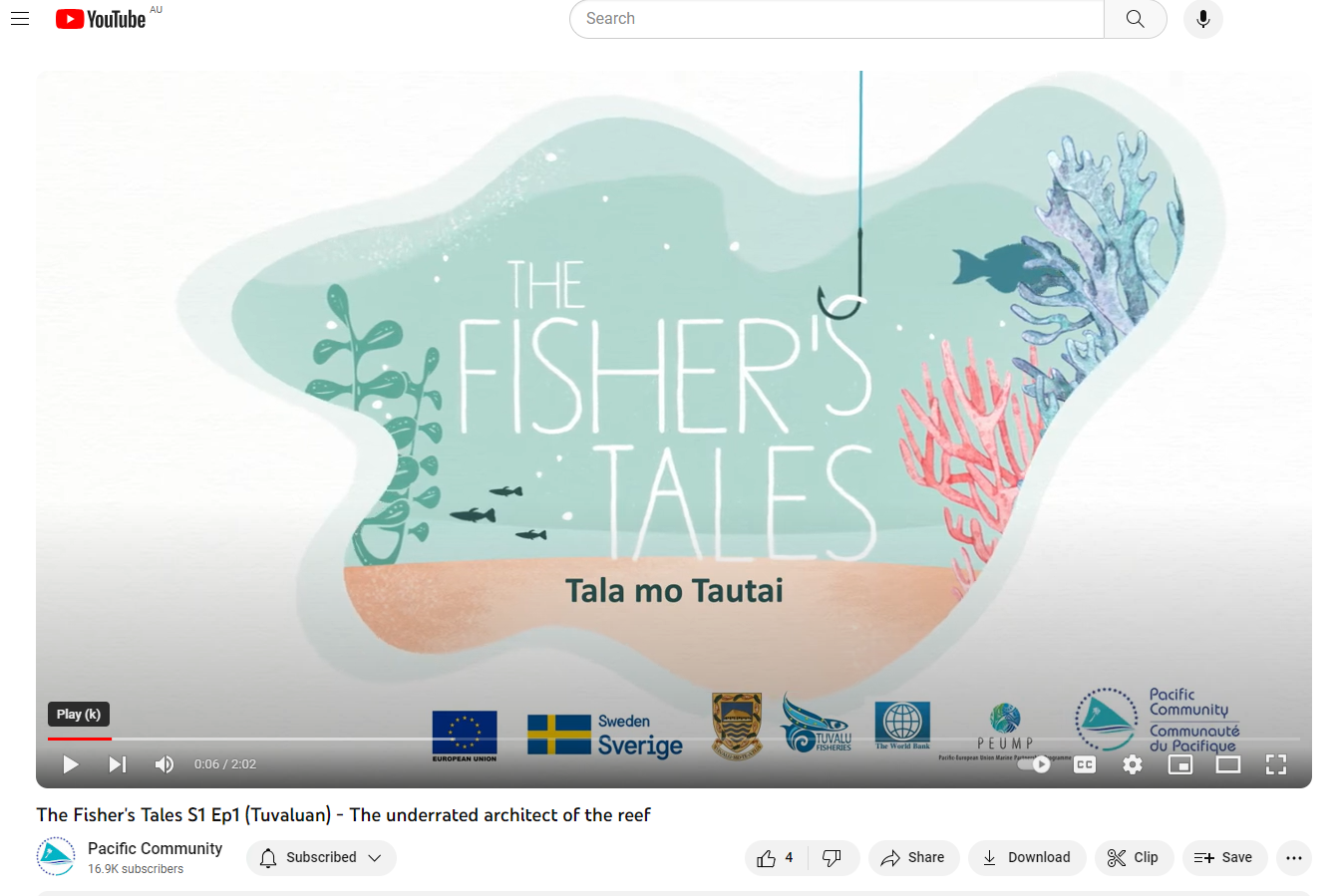 [Speaker Notes: Vidéos Gardiens du Pacifique
Voice-over examples: VO was needed in areas where project focused on.
Example: Tuvalu, Maewo island in Vanuatu]
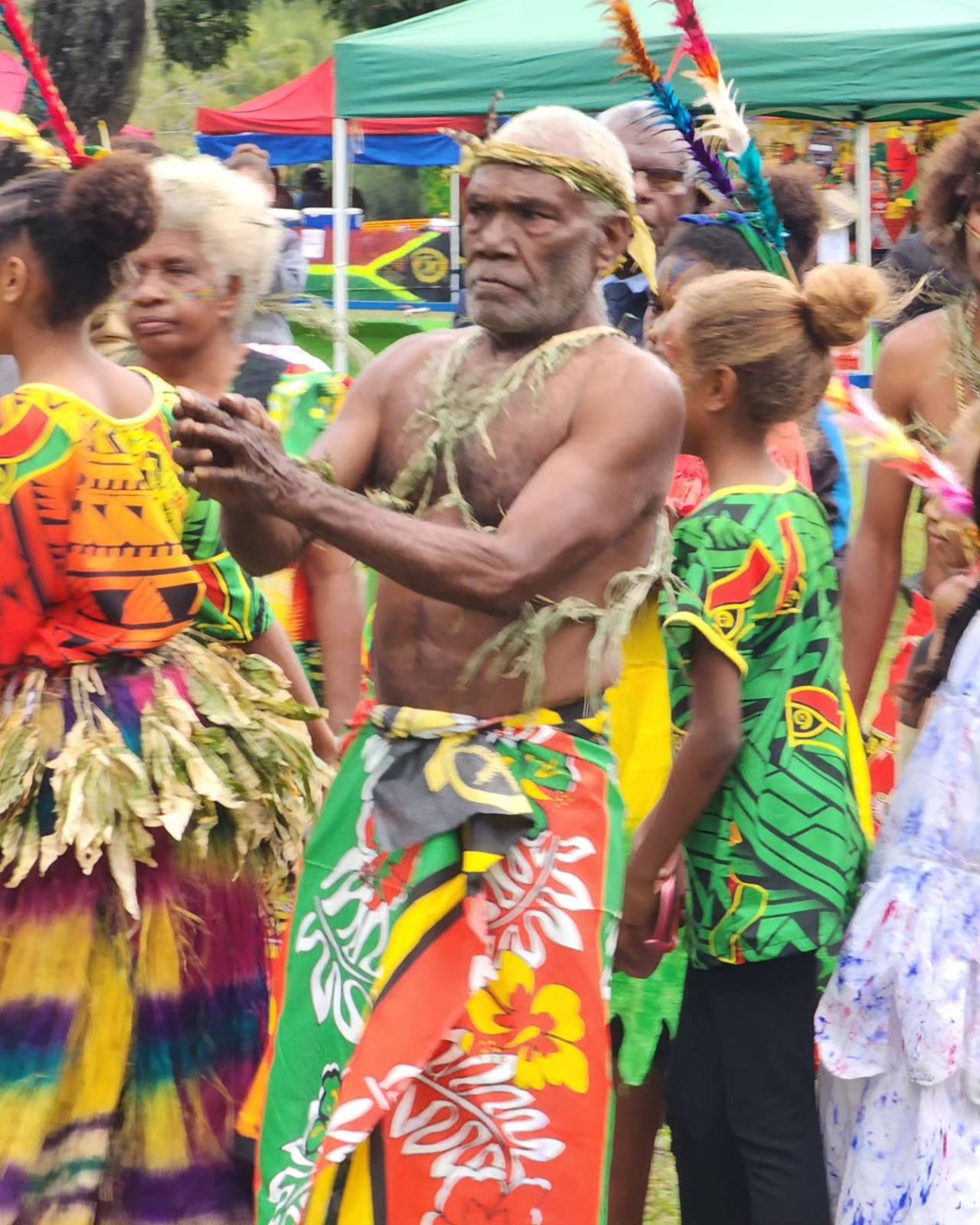 Intérêt pour les prestataires de services
Vos services sont visibles et accessibles 
Le projet développe votre potentiel commercial  
Vous protégez les langues traditionnelles 
Vous participez à la préservation et à la reconnaissance des langues océaniennes
Liste des prestataires de services en langues océaniennes
Annuaire des prestataires de services en langues océaniennes
Fiches d’information sur les langues
Accessibles en ligne 
Consultables par les divisions de la CPS et les autres parties prenantes
La demande de devis (RFQ) est le processus employé lors d’achats dont le montant estimé est supérieur à 2 000 euros et inférieur ou égal à 45 000 euros .
Cette demande de devis a pour objectif d’établir un accord de fournisseur privilégié (PSA).
Un exemple de PSA est joint au RFQ, à titre d'information.
Les PSA sont établis pour une durée initiale d’UN (1) an, et peuvent être renouvelés sur une période n’excédant pas TROIS (3) ans, selon les résultats et la qualité des prestations. 
Si une offre est acceptée, l’achat se déroulera conformément aux conditions générales contractuelles de la CPS  et aux conditions du PSA .
Toute demande de modification des conditions générales contractuelles et/ou des clauses contractuelles du PSA doit être formulée lors de la soumission de l’offre et jointe à celle-ci.
En l’absence de demande d’avenant , les conditions générales contractuelles et les conditions du PSA seront considérées comme connues, comprises et acceptées par le soumissionnaire.
Si vous avez des questions, veuillez contacter la CPS :
Jane KANAS, Chargée des services linguistiques en langues océaniennes (janek@spc.int) ;
L’équipe des achats  (procurement@spc.int).
Processus d’achat – demande de devis (RFQ) et accord de fournisseur privilégié (PSA)
Achats – Soumettre une offre
Vous devez soumettre votre devis et tous les documents d’accompagnement, en anglais ou en français, sous forme de pièce jointe à un courriel envoyé à  procurement@spc.int, avec en objet : Soumission d’offre  RFQ23-5876. Le courriel doit également être envoyé en copie à rfq@spc.int. 
Les documents d’accompagnement attendus pour cette demande de devis sont les suivants : 
Le formulaire de déclaration de conflit d’intérêts rempli ; 
Un CV rédigé en anglais ou en français ;
Le formulaire de soumission de l’offre technique  (annexe 1) rempli et signé ;
Le formulaire de soumission de l’offre financière  (annexe 2) rempli et signé ;
Le formulaire PSA accompagné de vos suggestions de modification, le cas échéant (annexe 4 du PSA).
Les offres seront évaluées sur la base des informations reçues d’ici le  07/01/2024 à 23 h, heure de Nouvelle-Calédonie.
Achats –Critères d’évaluation techniques
Aves-vous des questions ?
Source